Т-критерій Вілкоксона
1
У психологічних дослідженнях часто буває важливо довести, що в результаті дії будь-яких чинників відбулися достовірні зміни («зрушення») у вимірюваних показниках
2
Зрушення - це різниця між другим і першим замірами показників вимірюваної ознаки у одного випробуваного.
Зрушення можуть бути як негативними, так і позитивними.
Зрушення, які здаються переважаючими, називають типовими, а зрушення більш рідкісного, протилежного напрямку - нетиповими
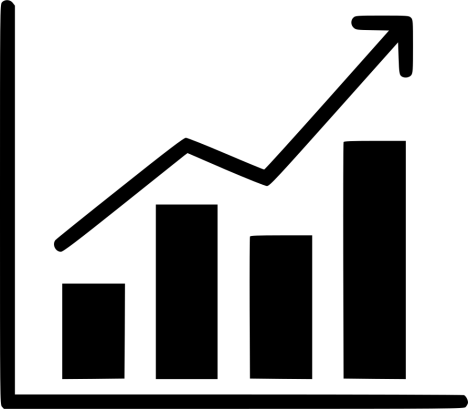 3
4
Призначення Т – критерія Вілкоксона
застосовується для зіставлення показників, виміряних в двох різних умовах на одній і тій же вибірці випробуваних.
дозволяє встановити не тільки спрямованість змін, але і їх вираженість. За його допомогою ми визначаємо, чи є зрушення показників в якомусь одному напрямку більш інтенсивним, ніж в іншому
5
Гіпотези
H0
H1
інтенсивність зрушень у типовому напрямку не перевершує інтенсивності зрушень в нетиповому напрямку
інтенсивність зрушень у типовому напрямку перевищує інтенсивність зрушень в нетиповому напрямку
6
Умови застосування Т - критерію Вілкоксона
Вимірювання може бути проведено у всіх шкалах, крім шкали номінальної.
Число елементів в порівнюваних вибірках має бути рівним.
Мінімальна кількість випробовуваних, які пройшли вимірювання в двох умовах, - 5 осіб. Максимальна кількість випробовуваних - 50 осіб.
Нульові зрушення з розгляду виключаються, і кількість спостережень n зменшується на кількість цих нульових зрушень.
7
Алгоритм підрахунку T - критерію Вілкоксона
Перевірити обмеження.
Обчислити різницю між індивідуальними значеннями в другому і першому вимірах («після» - «до»).
Визначити, що буде вважатися «типовим» зрушенням, і сформулювати відповідні гіпотези.
Перевести зрушення в абсолютні величини.
Проранжувати абсолютні величини різниць, нараховуючи меншому значенню менший ранг. Перевірити збіг отриманої суми рангів з розрахунковою.
Підрахувати суму рангів нетипових зрушень – Т.
8
Алгоритм підрахунку T - критерію Вілкоксона
Визначити критичні значення Т для даного n за таблицею.
Для процесу прийняття рішення накреслити «вісь значущості». При побудові необхідно уважно поставитися до того, що «зона значущості» в даному випадку простягається вліво, а «зона незначущості» праворуч. Таким чином, якщо Темп менше або дорівнює Ткр, зрушення в «типову» сторону за інтенсивністю достовірно переважає.
9
Приклад 1
У вибірці курсантів військового училища (юнаки віком від 18 до 20 років) вимірювалася здатність до утримання фізичного вольового зусилля на динамометрі.
Спочатку у випробовуваних вимірювалася максимальна м'язова сила кожної з рук, а на наступний день їм пропонувалося витримувати, на динамометрі з рухомою стрілкою м'язове зусилля, що дорівнює 1/2 максимальної м'язової сили даної руки.
Відчувши втому, випробовуваний повинен був повідомити про це експериментатору, але не припиняти досвід, долаючи втому і неприємні відчуття.
Випробування проводилося двічі; спочатку зі звичайною інструкцією, а потім, після того, як випробуваний заповнював опитувальник самооцінки вольових якостей за методикою А.Ц. Пуні, йому пропонувалося уявити собі, що він уже домігся ідеалу в розвитку вольових якостей, і продемонструвати відповідне ідеалу вольове зусилля. Підтвердилася гіпотеза експериментатора про те, що звернення до ідеалу сприяє зростанню вольового зусилля? Дані представлені в табл.
10
11